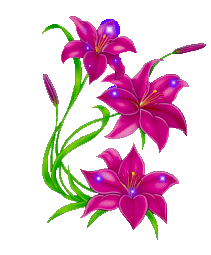 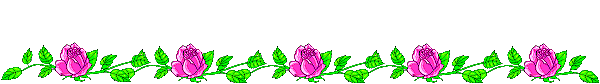 Chào mừng quý thầy cô về dự giờ
Lớp 2B
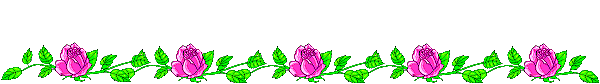 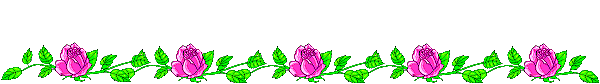 Giáo viên: Nguyễn Thị Trâm
Trường: Tiểu học Đoàn Nghiên
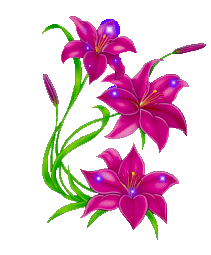 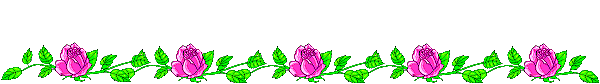 Thứ bảy ngày 5 tháng 11 năm 2022
Tiếng việt:
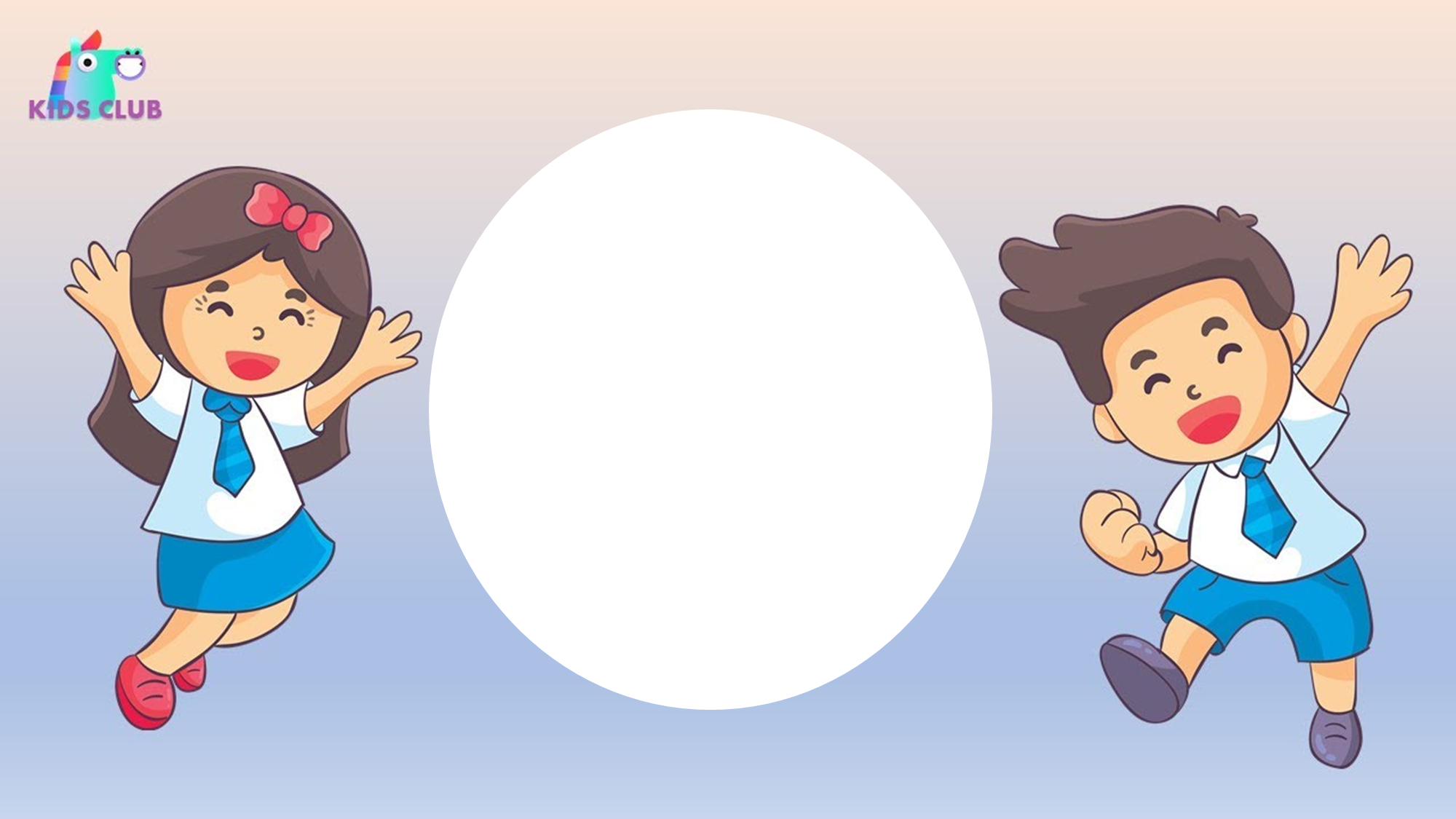 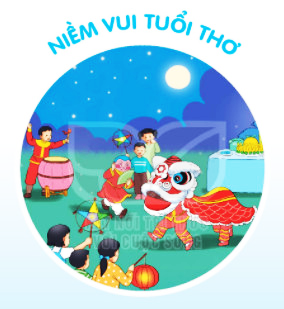 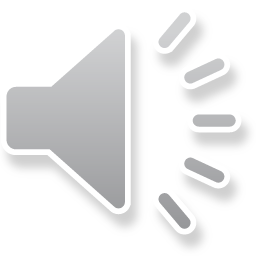 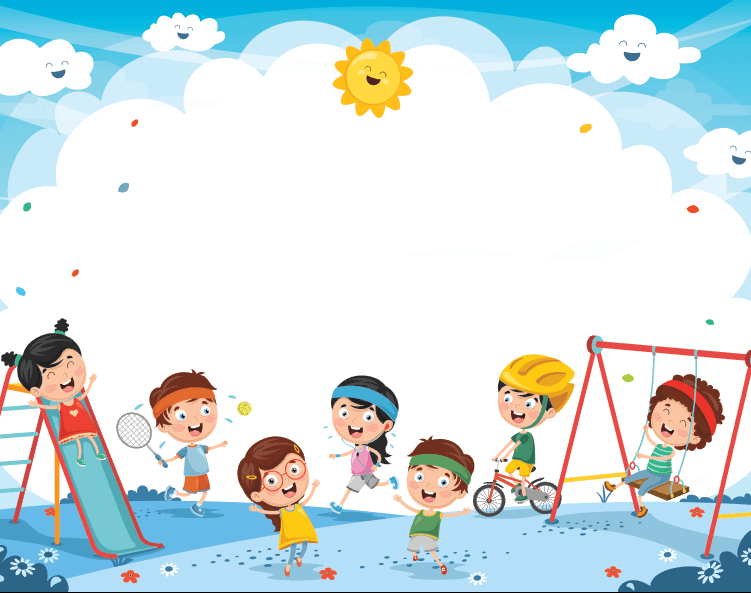 KHỞI ĐỘNG
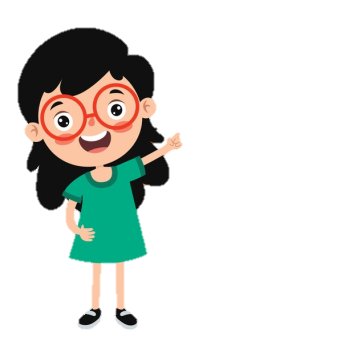 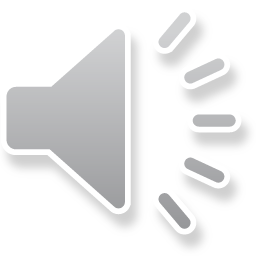 KHỞI ĐỘNG
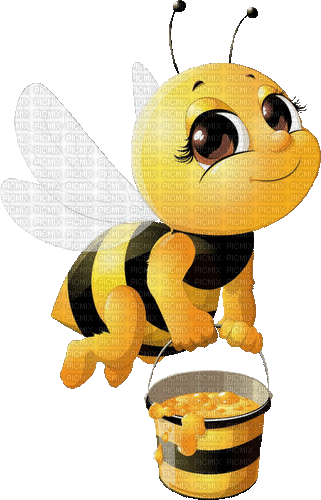 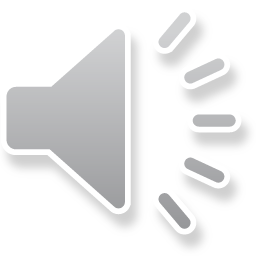 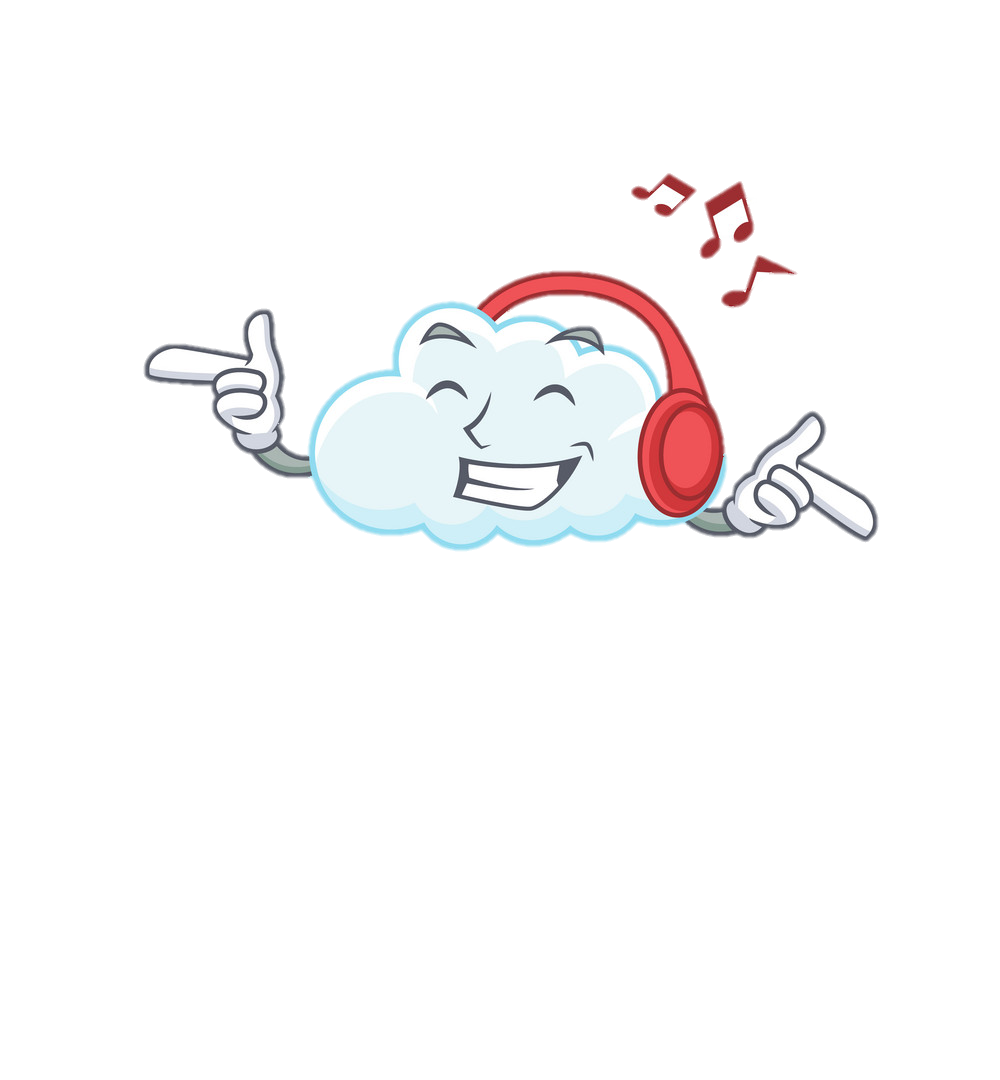 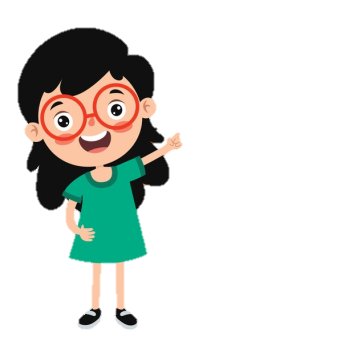 KHỞI ĐỘNG
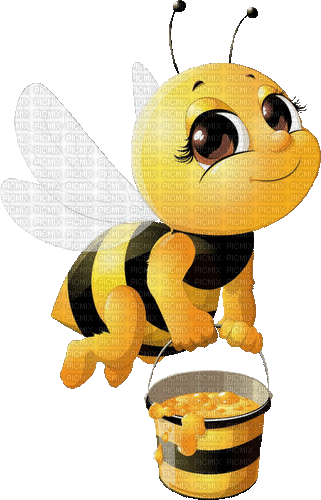 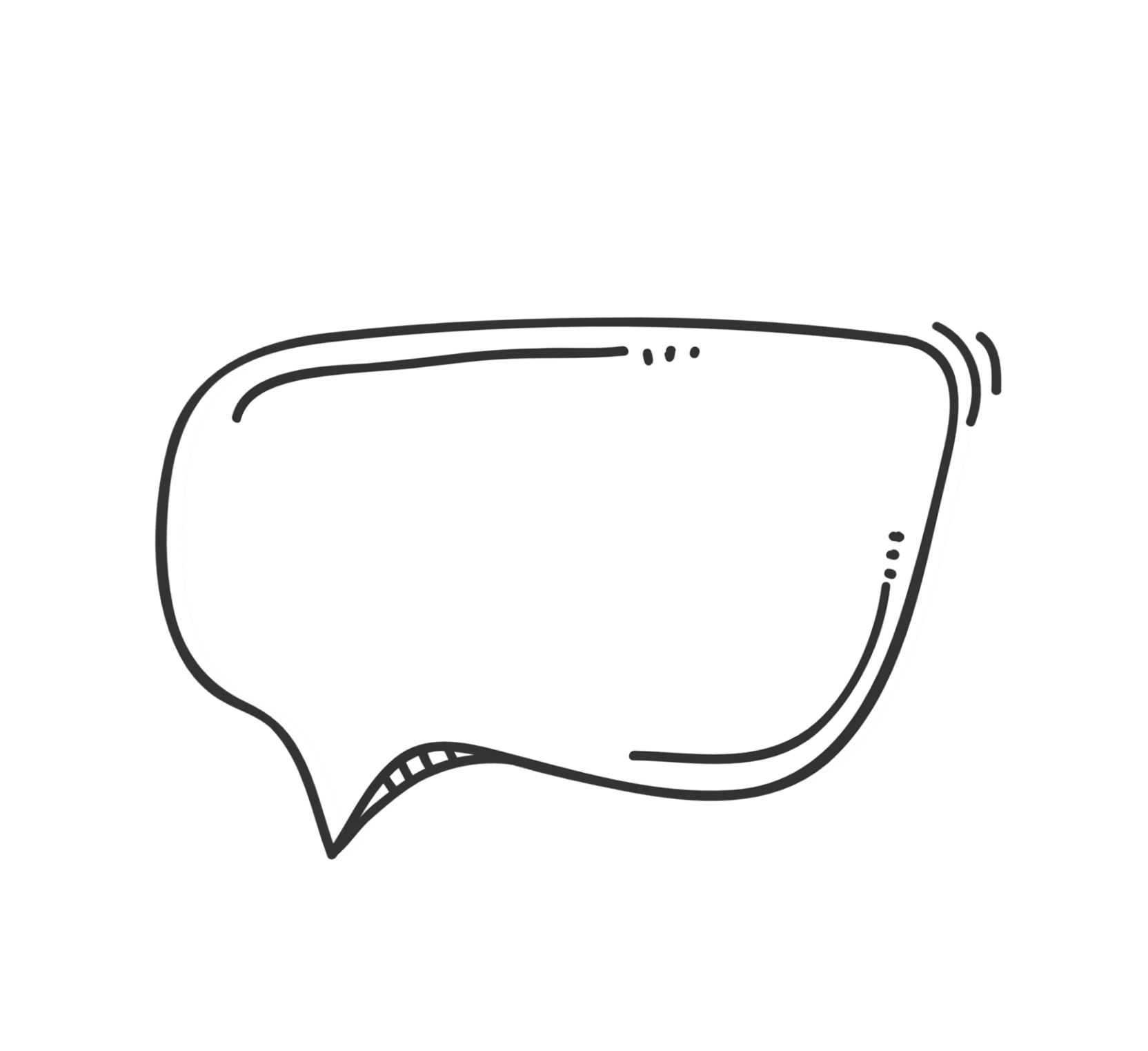 Những câu hát này là lời của bài hát nào?
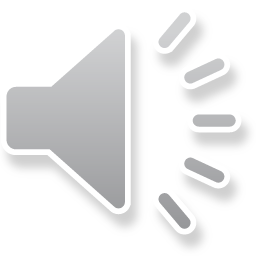 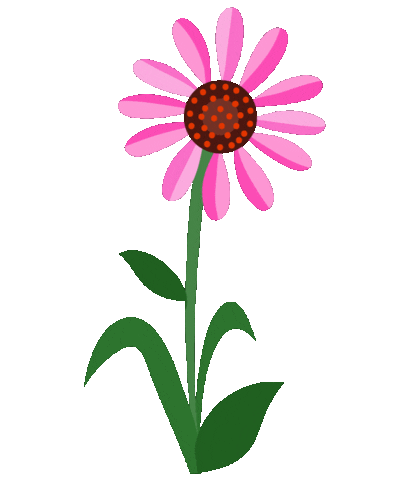 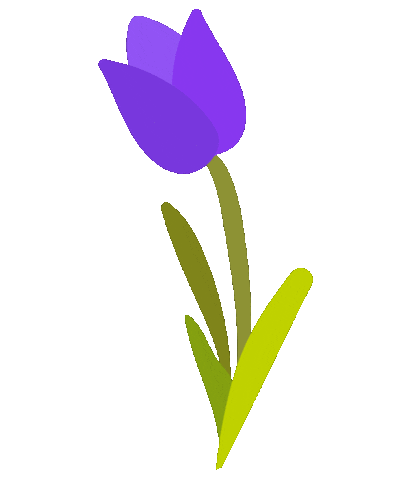 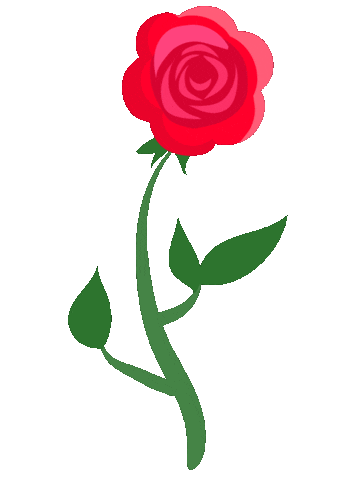 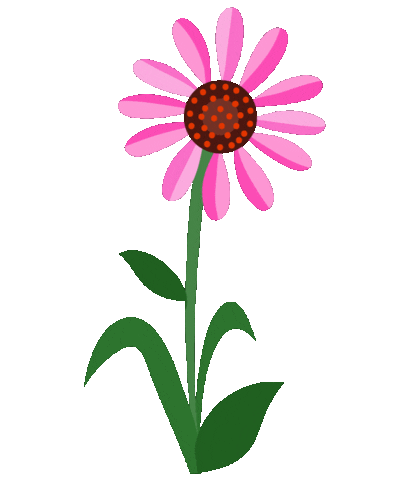 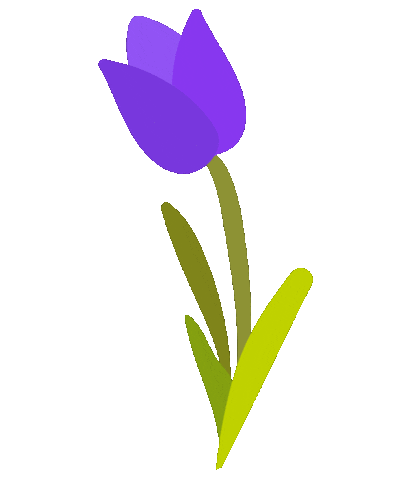 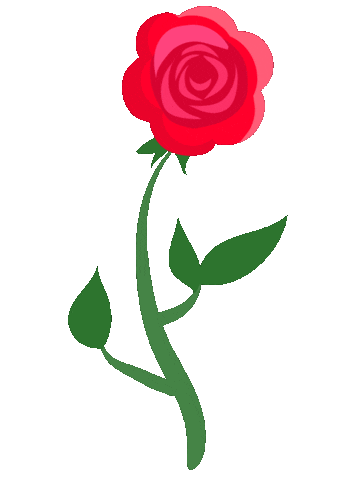 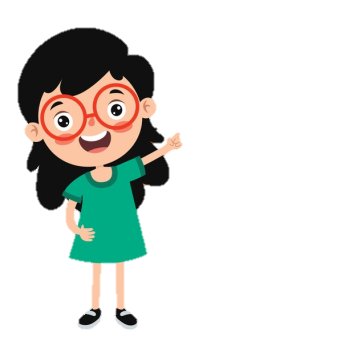 KHỞI ĐỘNG
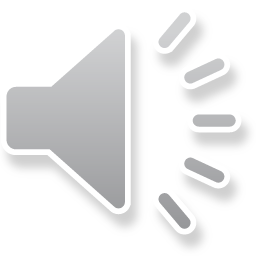 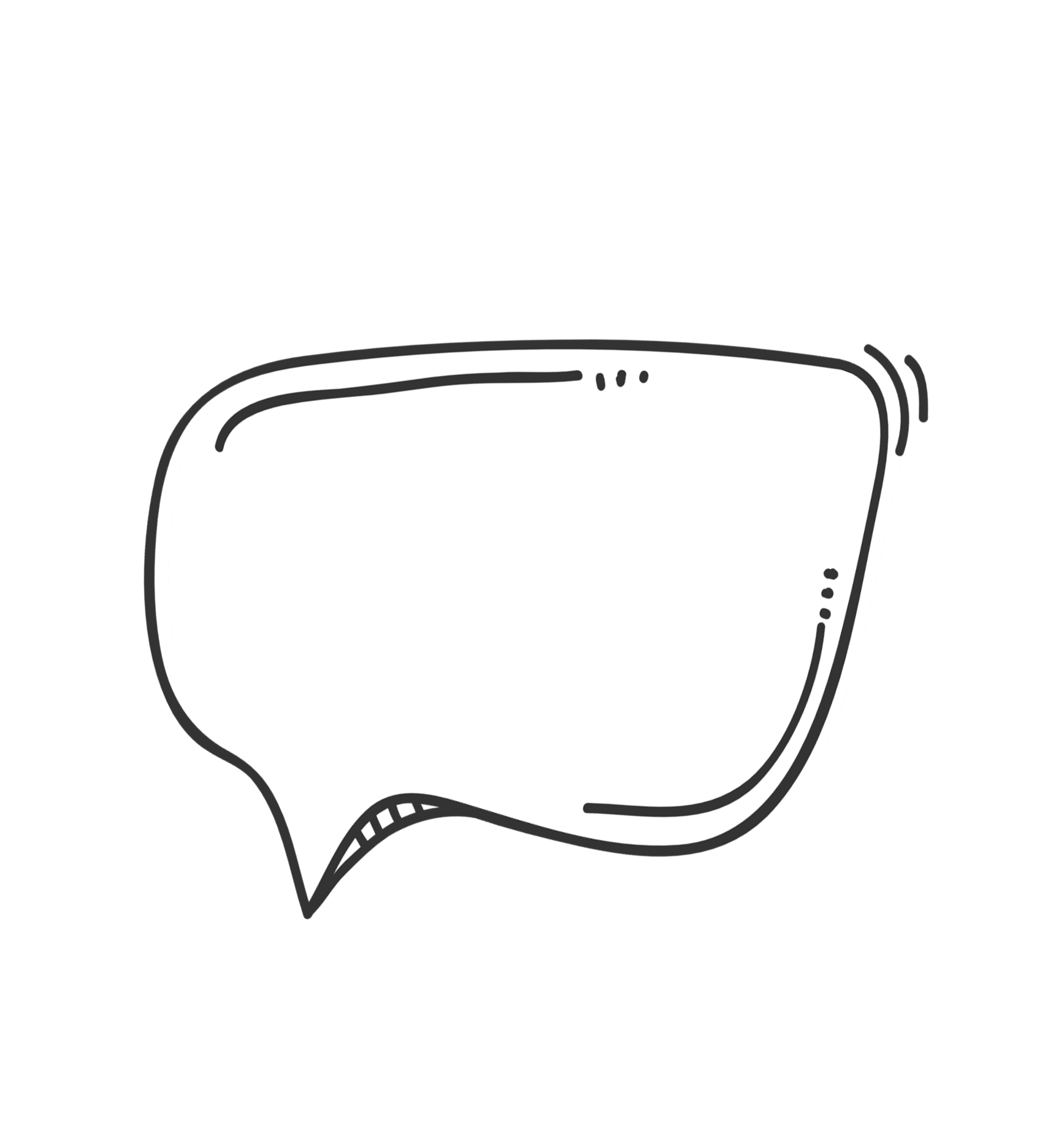 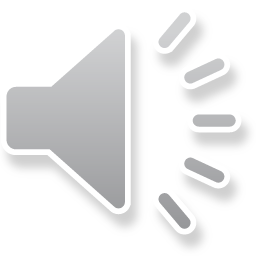 Bạn thân của em là ai?
Em thích nhất điều gì ở bạn ấy?
Chơi với bạn, em cảm thấy 
thế nào?
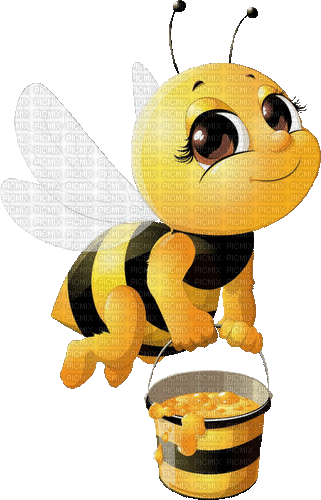 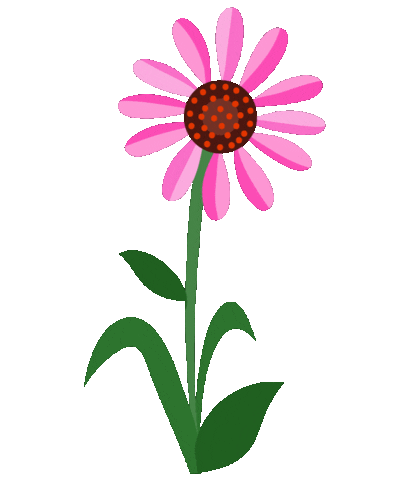 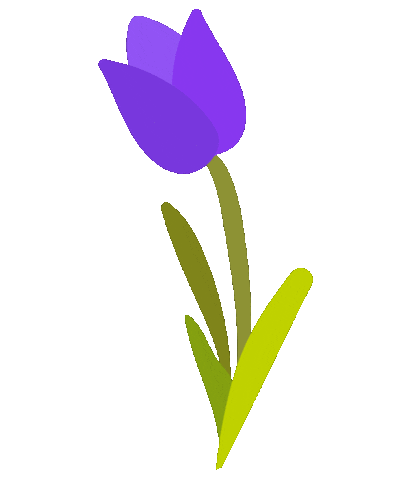 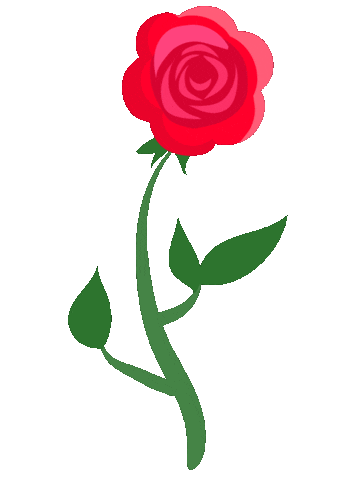 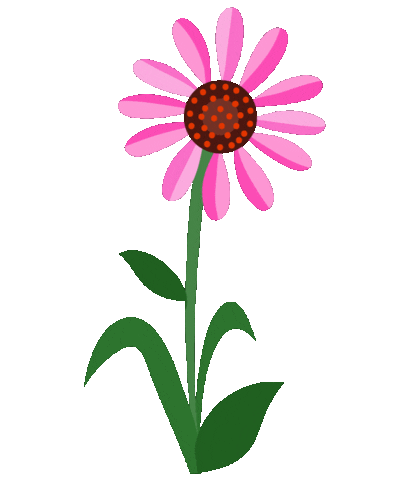 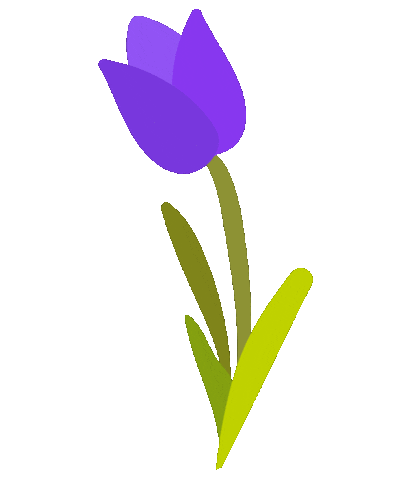 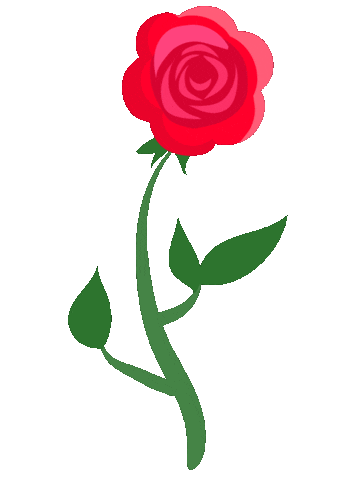 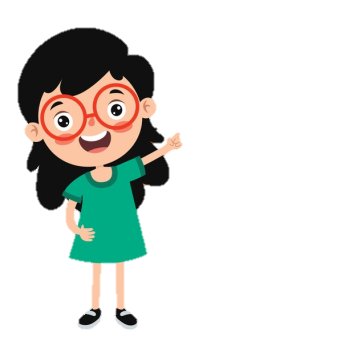 KHỞI ĐỘNG
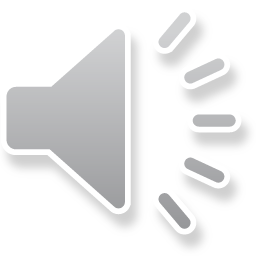 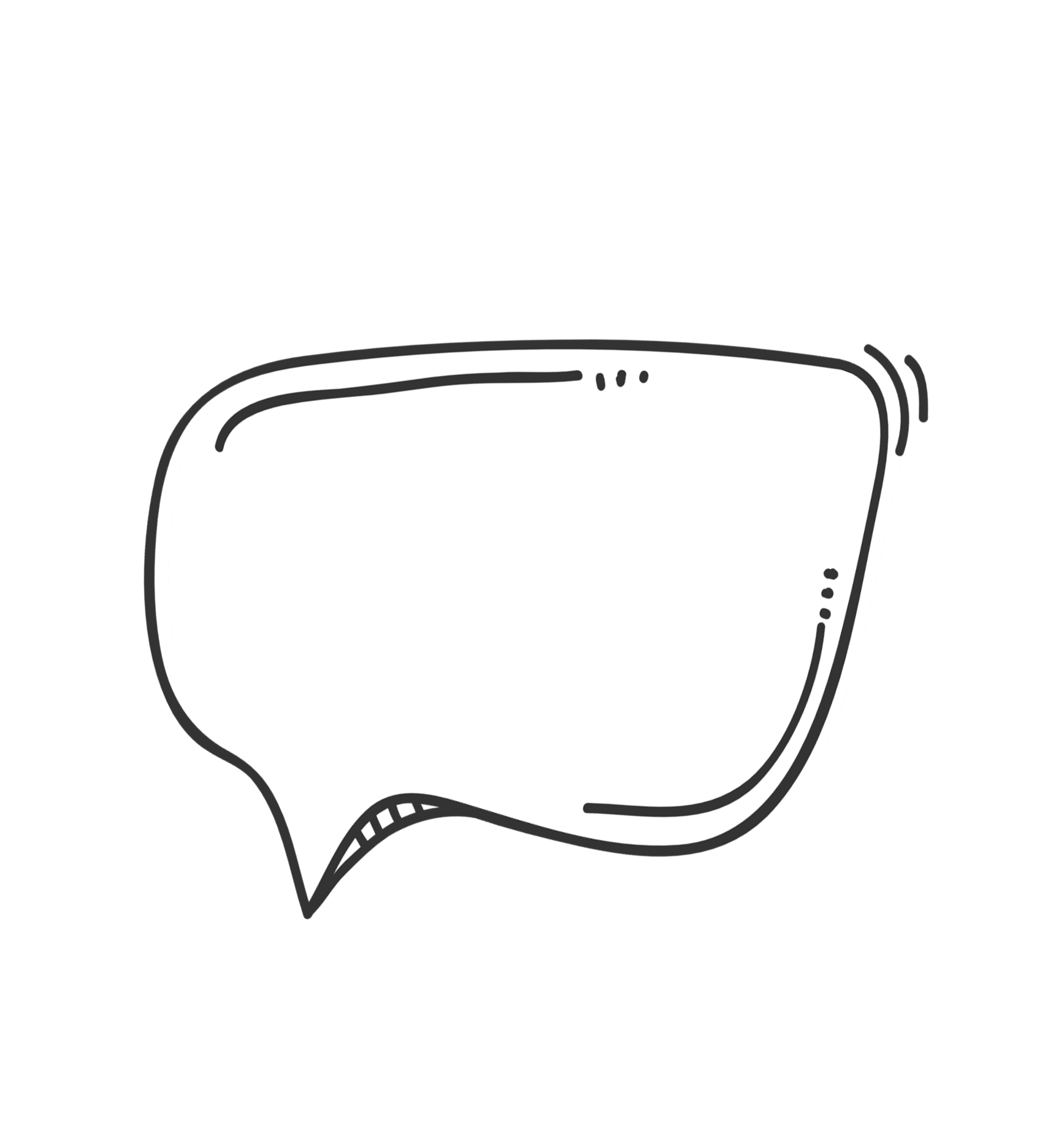 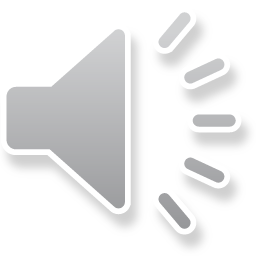 Nói về một người bạn của em.
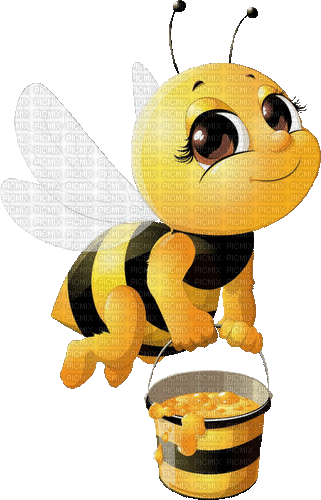 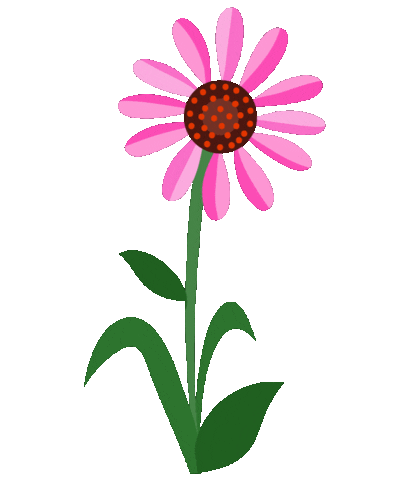 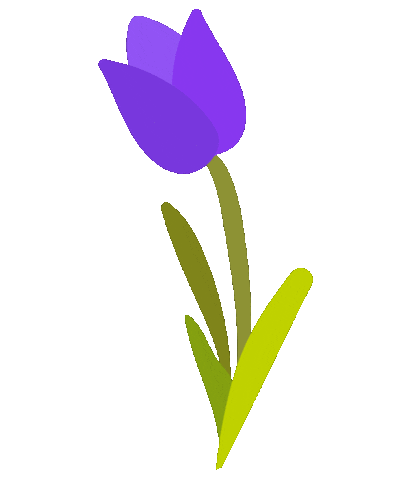 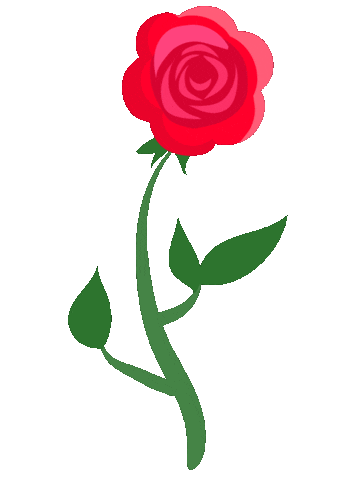 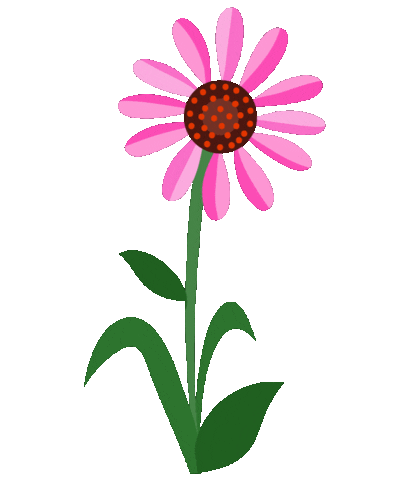 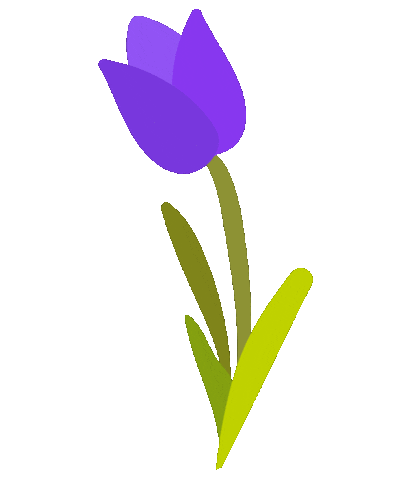 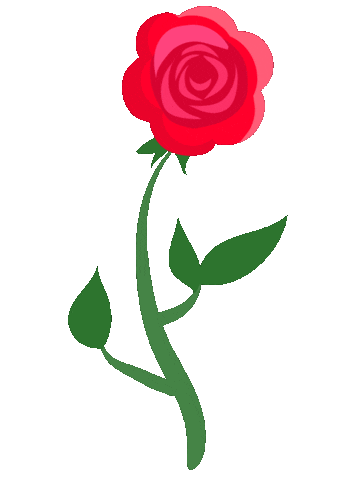 [Speaker Notes: Câu hỏi :]
Thứ bảy ngày 5 tháng 11 năm 2022
Tiếng việt:
Gọi bạn
                                          Định Hải
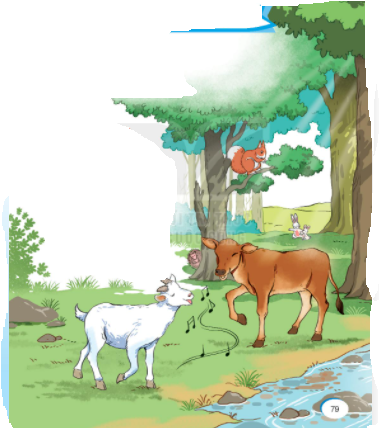 [Speaker Notes: Hiện chữ kèm âm thanh]
Thứ bảy ngày 5 tháng 11 năm 2022
Gọi bạn
Tiếng việt:
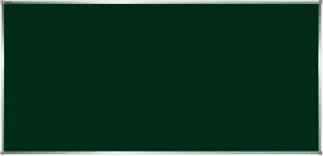 Yêu cầu cần đạt:
Đọc đúng, rõ ràng một bài thơ thuộc thể thơ 5 chữ, đọc đúng các từ chưa vần khó, biết cách ngắt nhịp thơ.
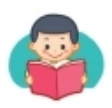 Gọi bạn
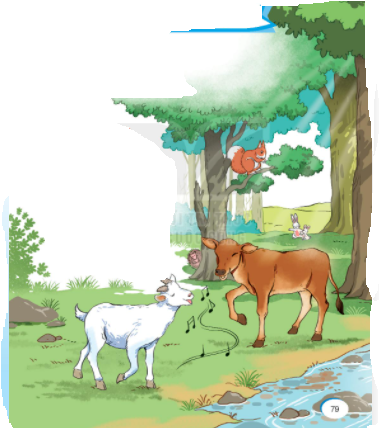 Luyện đọc từ khó
Tự xa xưa thuở nào
	Trong rừng xanh sâu thẳm
	Đôi bạn sống bên nhau
	Bê vàng và dê trắng.

	Một năm, trời hạn hán
	Suối cạn, cỏ héo khô
	Lấy gì nuôi đôi bạn
	Chờ mưa đến bao giờ ?

	Bê vàng đi tìm cỏ
	Lang thang quên đường về
	Dê trắng thương bạn quá
	Chạy khắp nẻo tìm bê
	Đến bây giờ dê trắng
	Vẫn gọi hoài: “Bê ! Bê !”
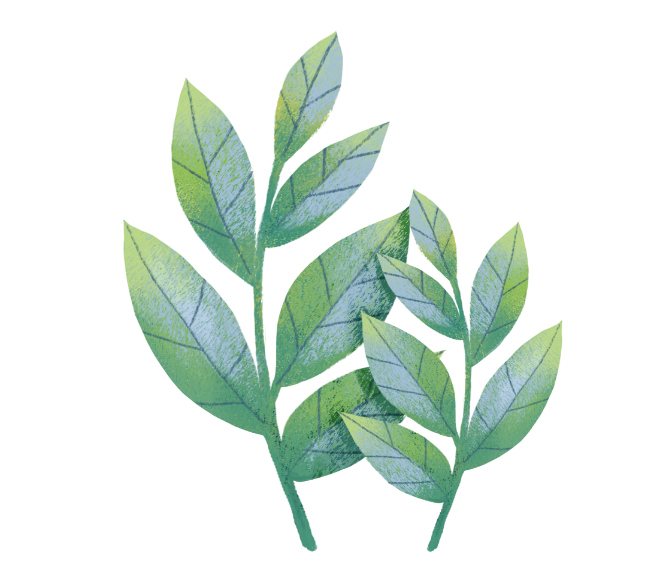 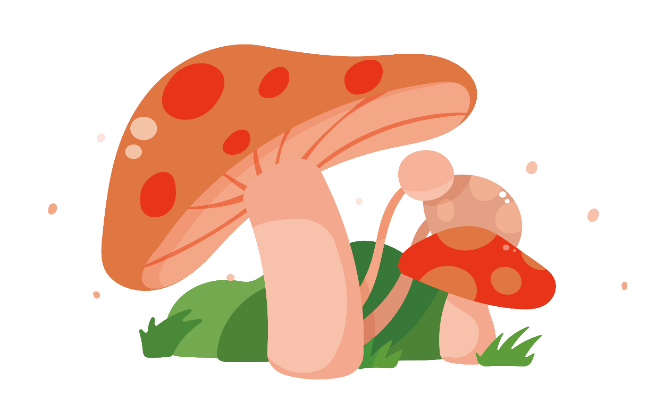 (Định Hải)
Thứ bảy ngày 5 tháng 11 năm 2022
Gọi bạn
	   Định Hải
Tiếng việt:
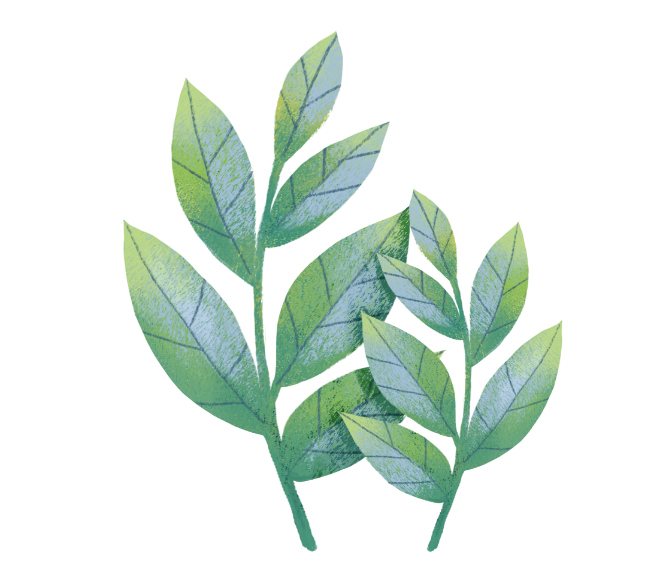 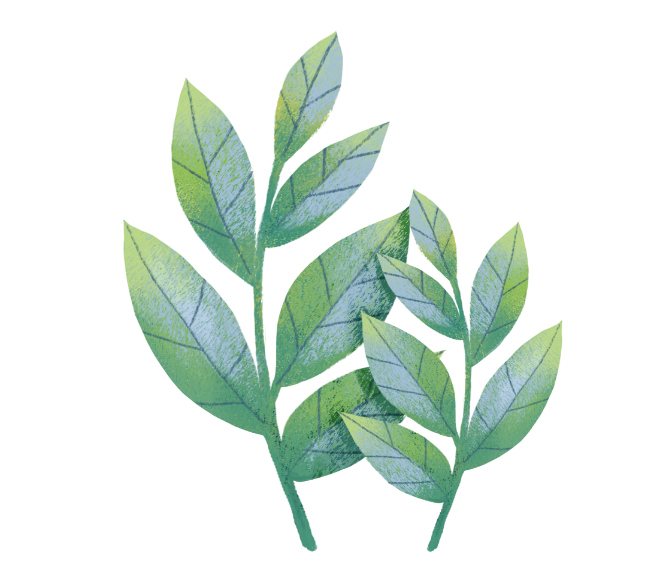 Luyện đọc
Tìm hiểu bài
thuở nào
sâu thẳm
hạn hán
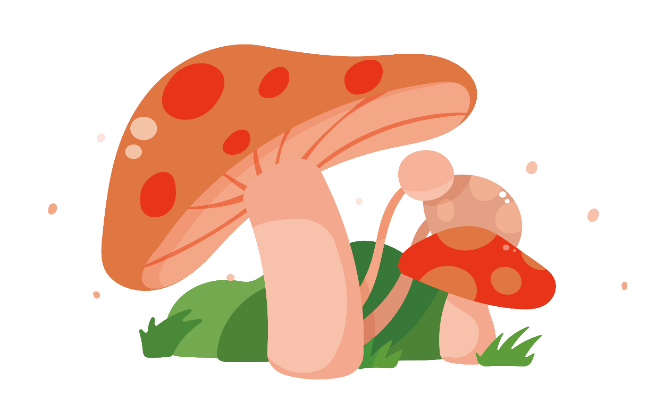 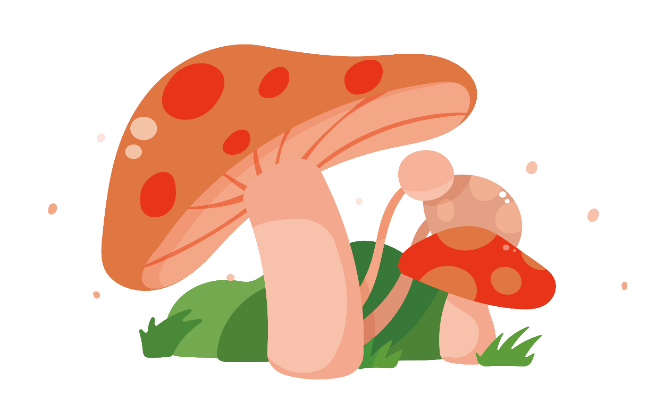 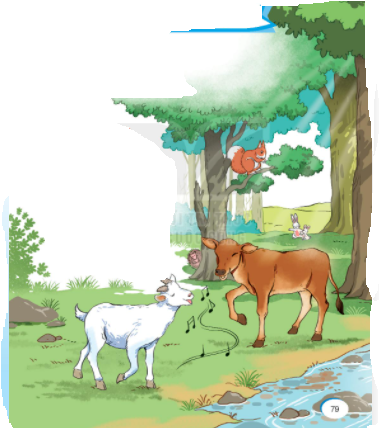 Gọi bạn
Tự xa xưa thuở nào
	Trong rừng xanh sâu thẳm
	Đôi bạn sống bên nhau
	Bê vàng và dê trắng.

	Một năm, trời hạn hán
	Suối cạn, cỏ héo khô
	Lấy gì nuôi đôi bạn
	Chờ mưa đến bao giờ?

	Bê vàng đi tìm cỏ
	Lang thang quên đường về
	Dê trắng thương bạn quá
	Chạy khắp nẻo tìm bê
	Đến bây giờ dê trắng
	Vẫn gọi hoài: “Bê ! Bê !”
(Định Hải)
[Speaker Notes: Hiện chữ kèm âm thanh]
Thứ bảy ngày 5 tháng 11 năm 2022
Gọi bạn
	   Định Hải
Tiếng việt:
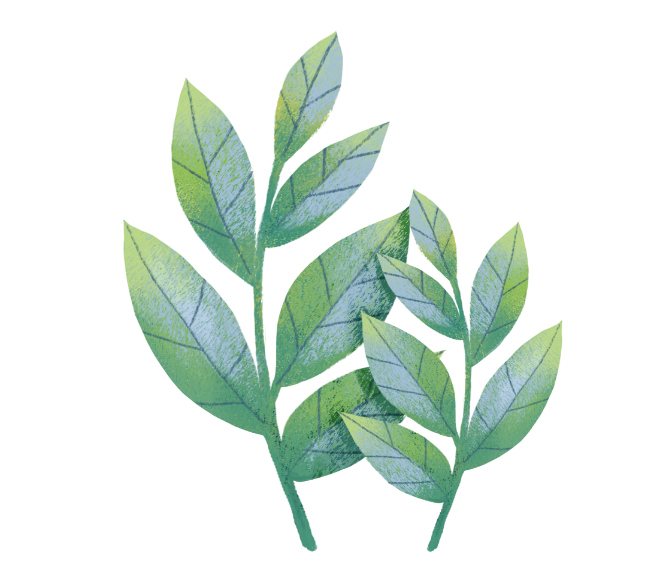 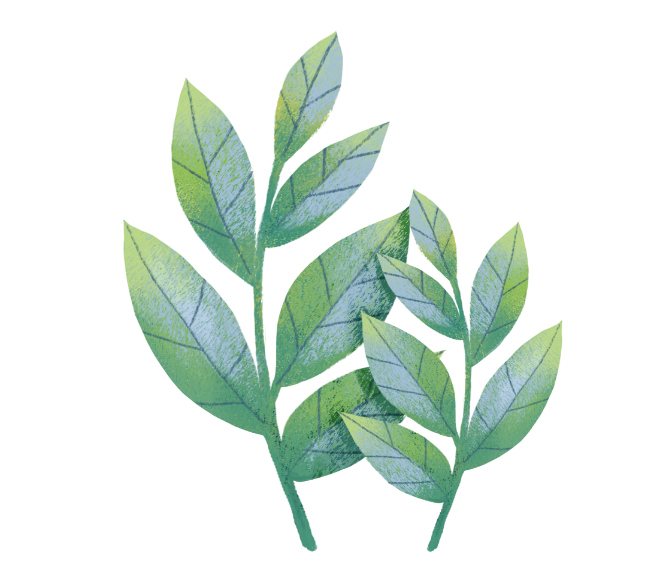 Luyện đọc
Tìm hiểu bài
thuở nào
sâu thẳm
hạn hán
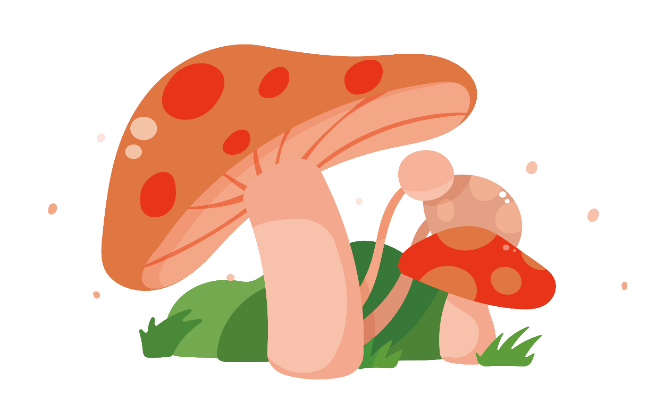 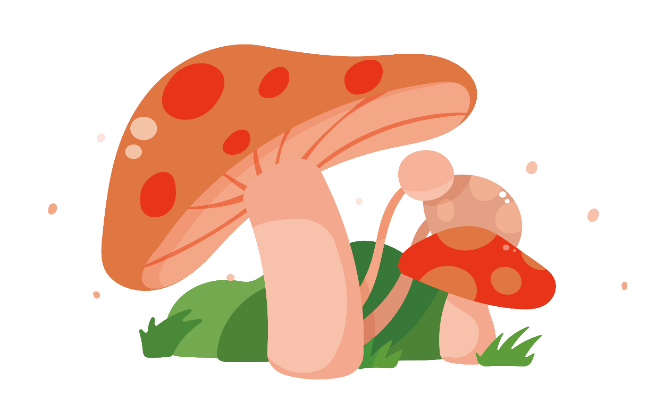 - Lấy gì nuôi đôi bạn
Chờ mưa đến bao giờ?
- Vẫn gọi hoài: “Bê! Bê!”
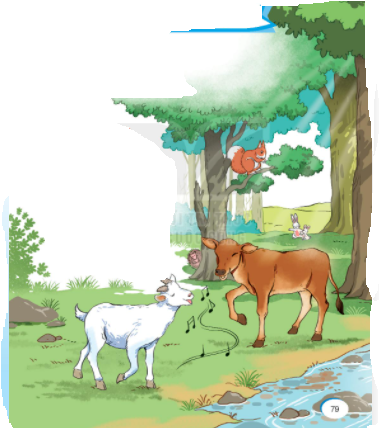 Gọi bạn
Tự xa xưa thuở nào
	Trong rừng xanh sâu thẳm
	Đôi bạn sống bên nhau
	Bê vàng và dê trắng.

	Một năm, trời hạn hán
	Suối cạn, cỏ héo khô
	Lấy gì nuôi đôi bạn
	Chờ mưa đến bao giờ ?

	Bê vàng đi tìm cỏ
	Lang thang quên đường về
	Dê trắng thương bạn quá
	Chạy khắp nẻo tìm bê
	Đến bây giờ dê trắng
	Vẫn gọi hoài: “Bê ! Bê !”
1.
2.
3.
(Định Hải)
[Speaker Notes: Hiện chữ kèm âm thanh]
LUYỆN ĐỌC NỐI TIẾP
Gọi bạn
Tự xa xưa thuở nào
Trong rừng xanh sâu thẳm
Đôi bạn sống bên nhau
Bê vàng và dê trắng.
Bê vàng đi tìm cỏ
Lang thang quên đường về
Dê trắng thương bạn quá
Chạy khắp nẻo tìm bê
Đến bây giờ dê trắng
Vẫn gọi hoài: “Bê! Bê!”
Một năm, trời hạn hán
Suối cạn, cỏ héo khô
Lấy gì nuôi đôi bạn
Chờ mưa đến bao giờ?
Định Hải
Thứ bảy ngày 5 tháng 11 năm 2022
Gọi bạn
	   Định Hải
Tiếng việt:
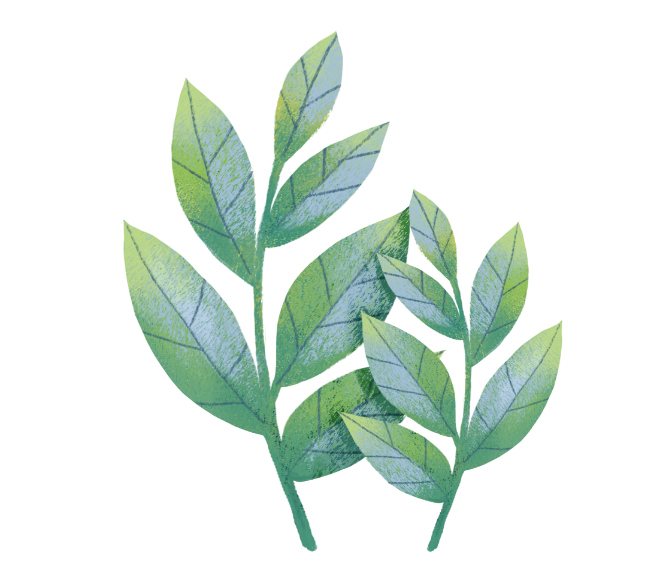 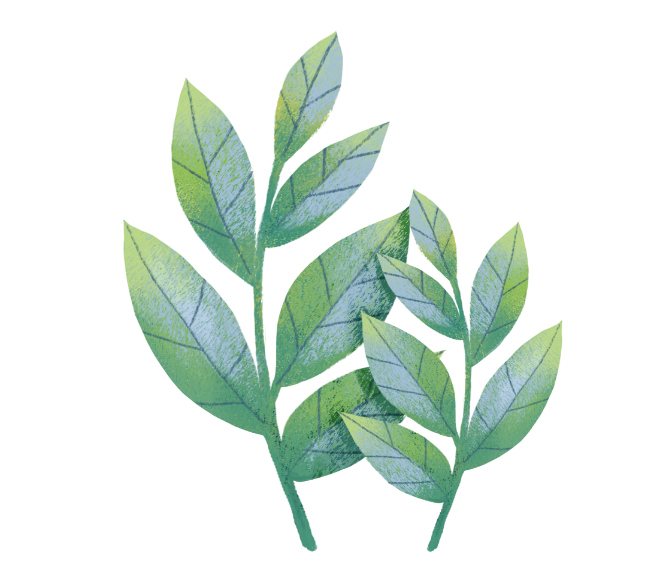 Luyện đọc
Tìm hiểu bài
thuở nào
sâu thẳm
hạn hán
sâu thẳm
hạn hán
lang thang
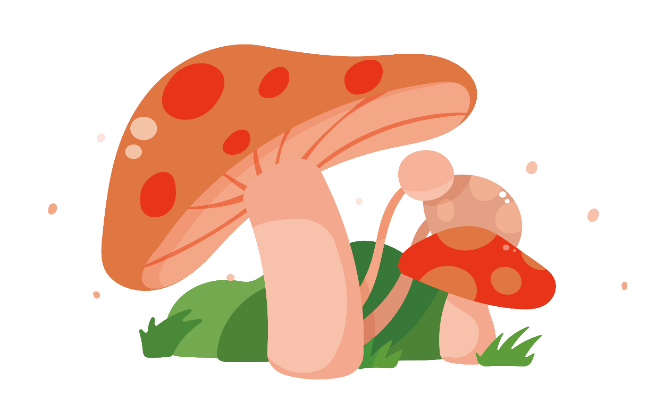 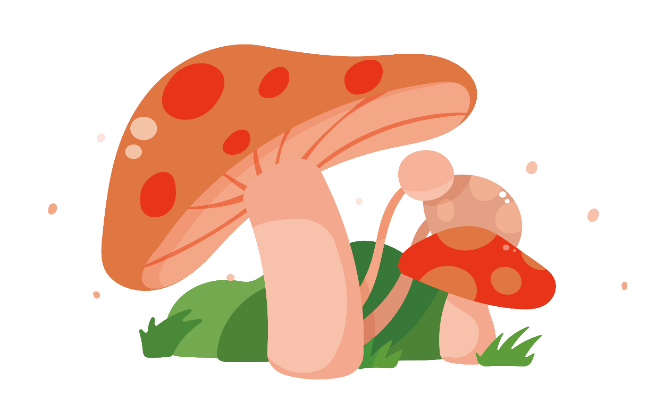 Lấy gì nuôi đôi bạn
Chờ mưa đến bao giờ?
- Vẫn gọi hoài: “Bê! Bê”.
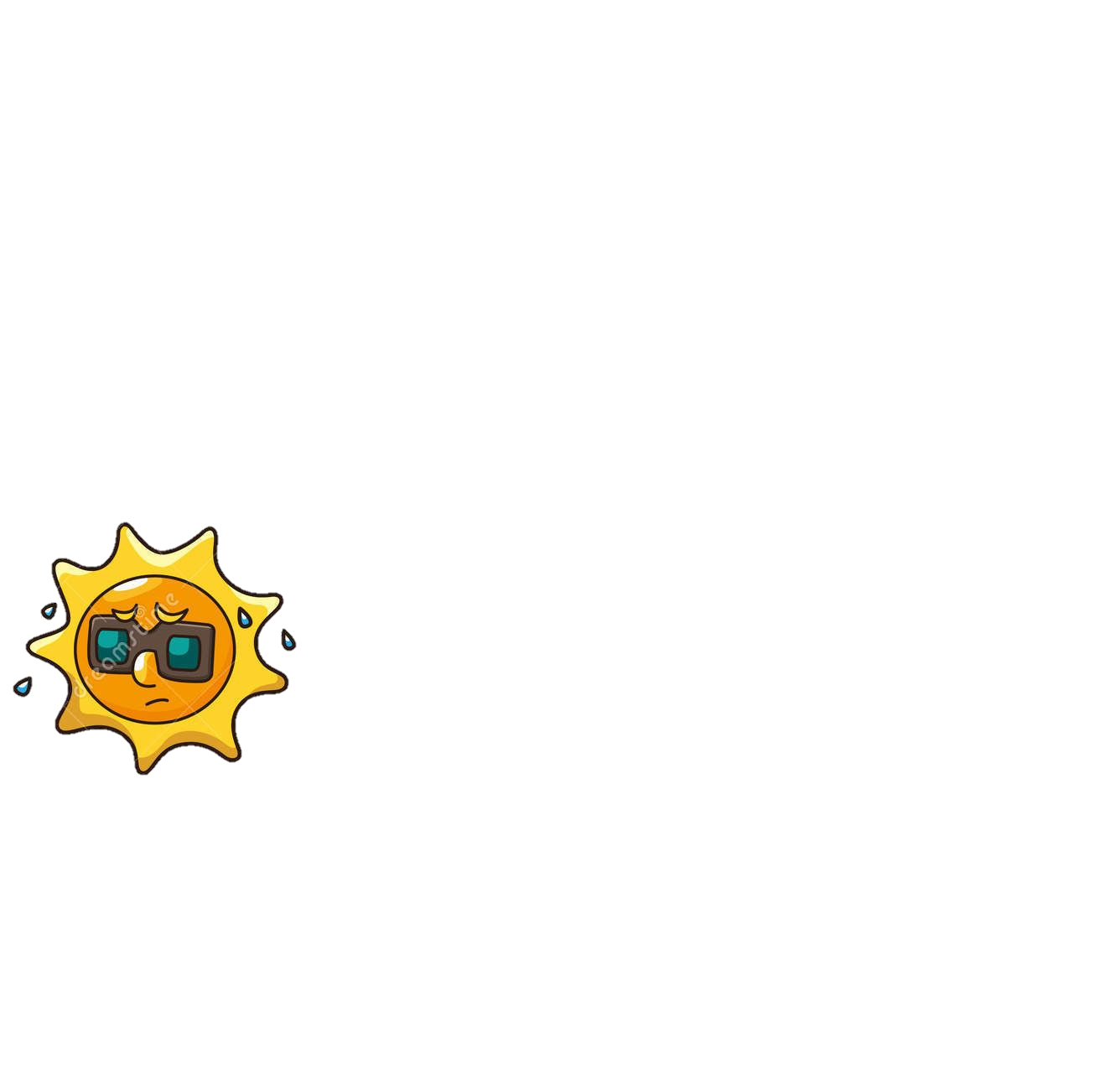 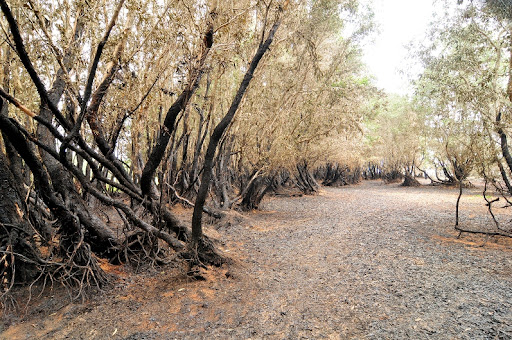 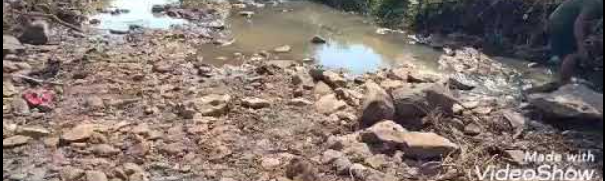 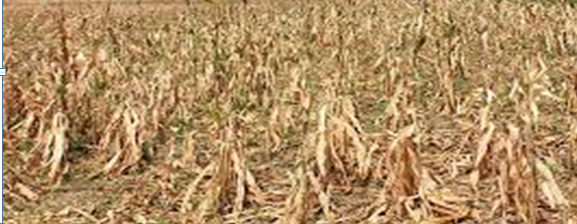 hạn hán
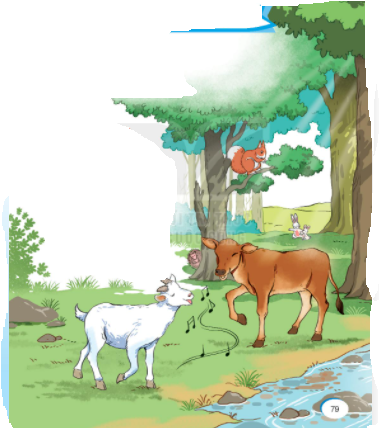 Gọi bạn
Tự xa xưa thuở nào
	Trong rừng xanh sâu thẳm
	Đôi bạn sống bên nhau
	Bê vàng và dê trắng.

	Một năm, trời hạn hán
	Suối cạn, cỏ héo khô
	Lấy gì nuôi đôi bạn
	Chờ mưa đến bao giờ ?

	Bê vàng đi tìm cỏ
	Lang thang quên đường về
	Dê trắng thương bạn quá
	Chạy khắp nẻo tìm bê
	Đến bây giờ dê trắng
	Vẫn gọi hoài: “Bê ! Bê !”
(Định Hải)
[Speaker Notes: Hiện chữ kèm âm thanh]
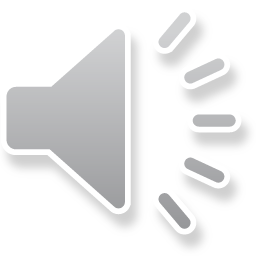 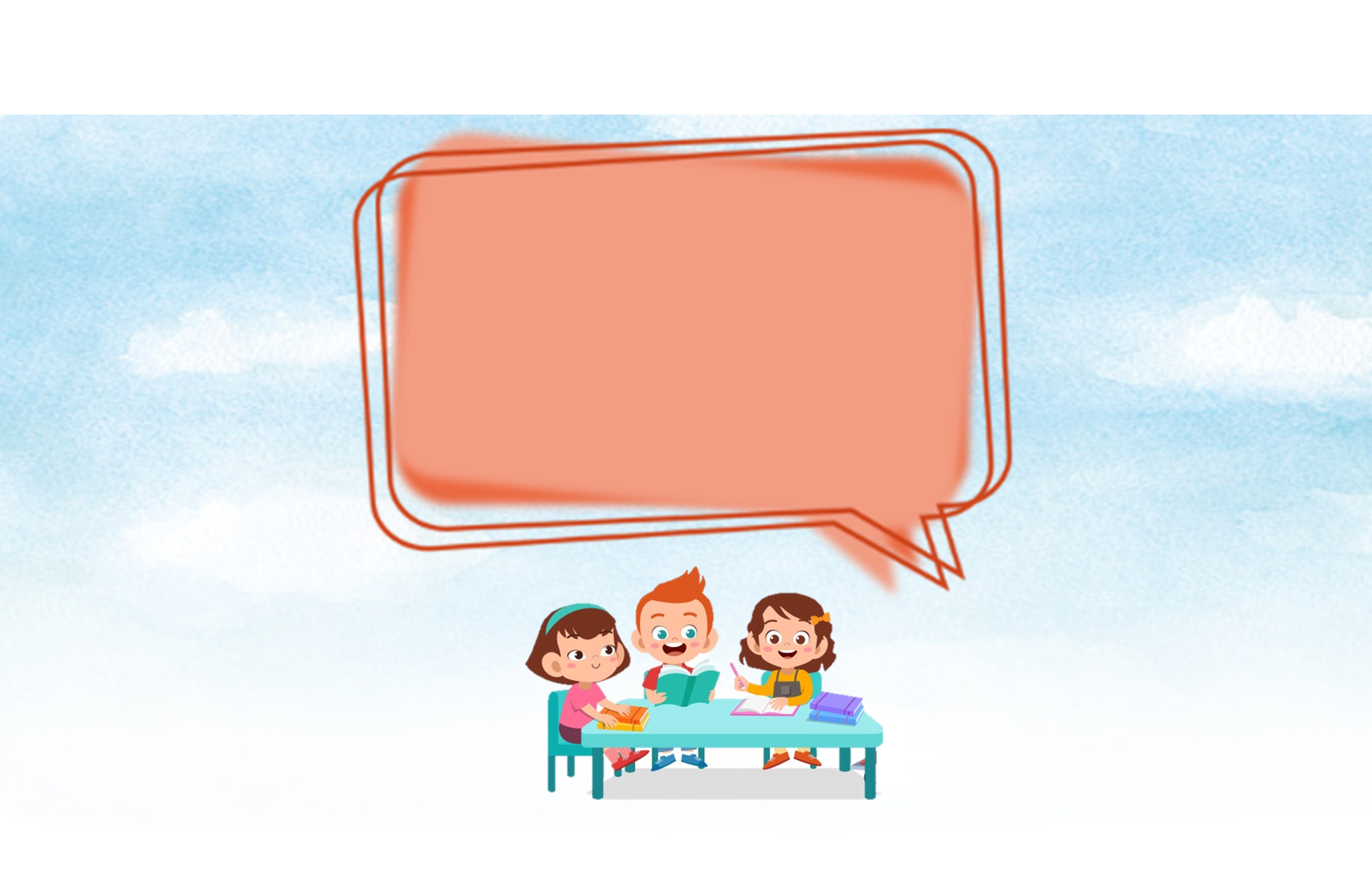 LUYỆN ĐỌC NHÓM
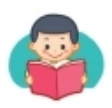 Gọi bạn
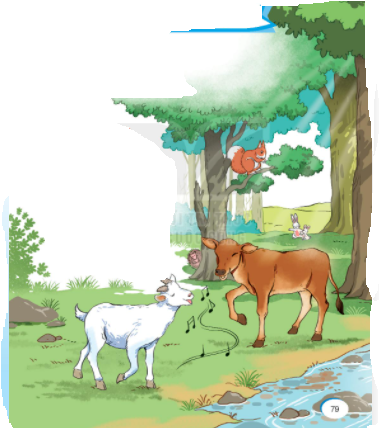 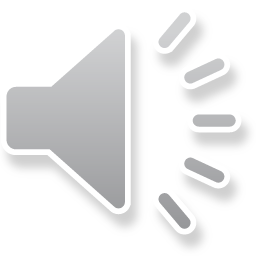 Tự xa xưa thuở nào
	Trong rừng xanh sâu thẳm
	Đôi bạn sống bên nhau
	Bê vàng và dê trắng.

	Một năm, trời hạn hán
	Suối cạn, cỏ héo khô
	Lấy gì nuôi đôi bạn
	Chờ mưa đến bao giờ ?

	Bê vàng đi tìm cỏ
	Lang thang quên đường về
	Dê trắng thương bạn quá
	Chạy khắp nẻo tìm bê
	Đến bây giờ dê trắng
	Vẫn gọi hoài: “Bê ! Bê !”
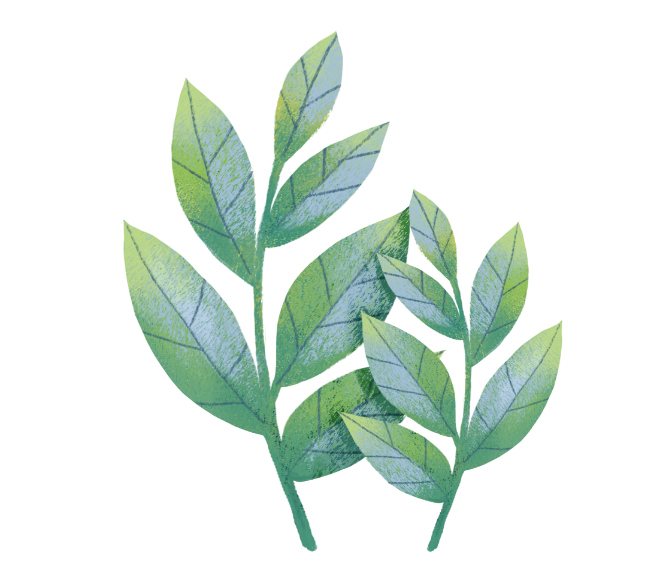 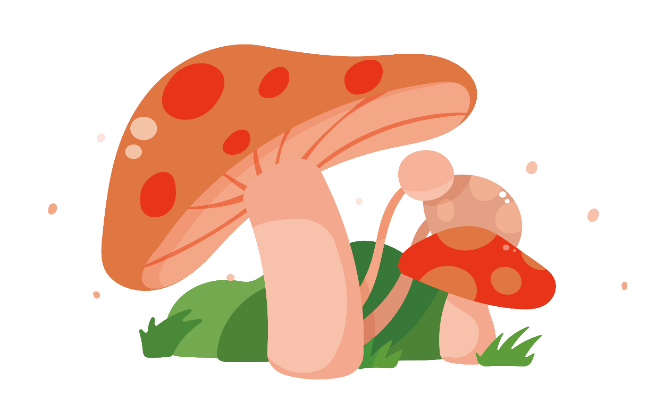 (Định Hải)
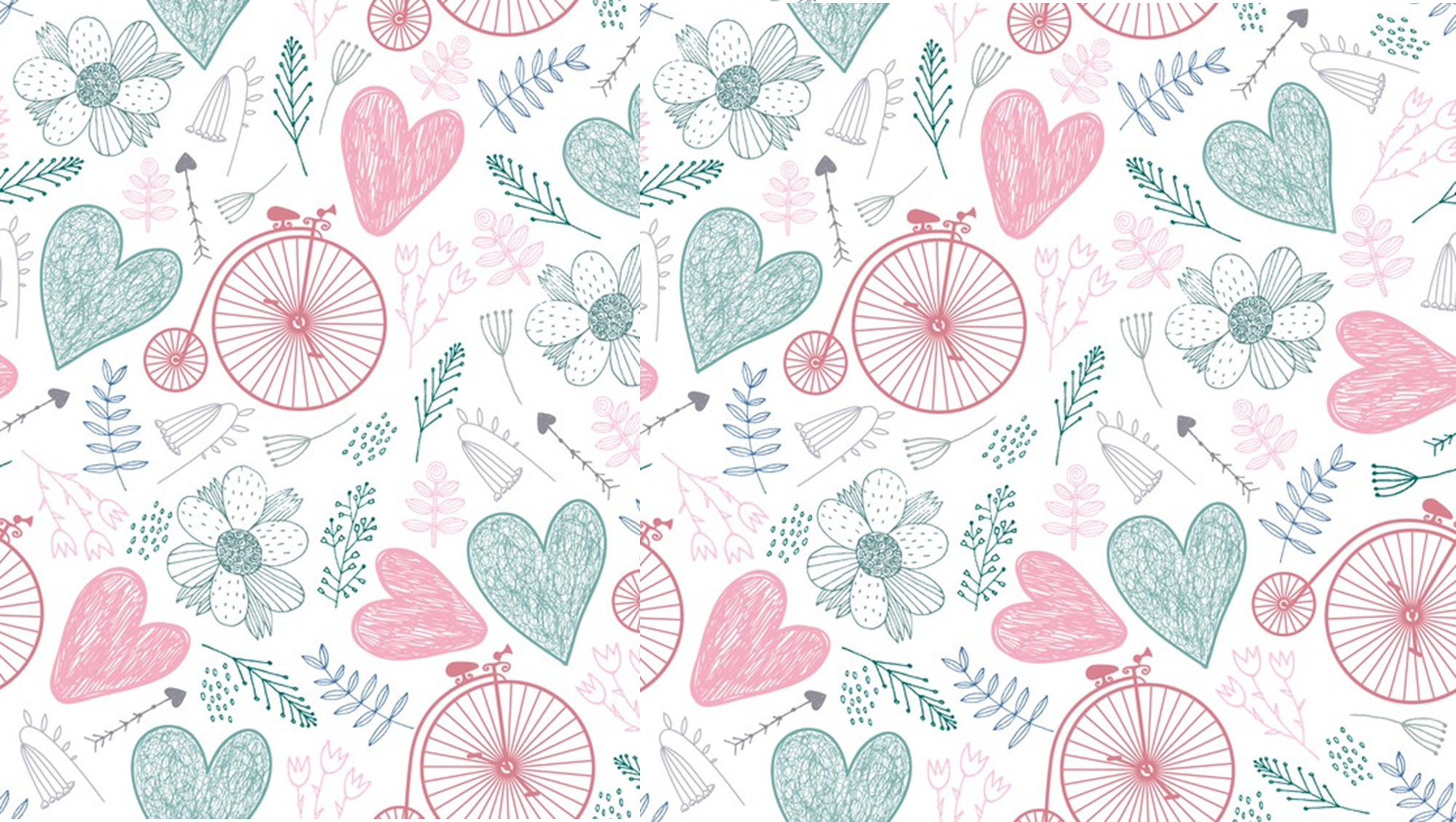 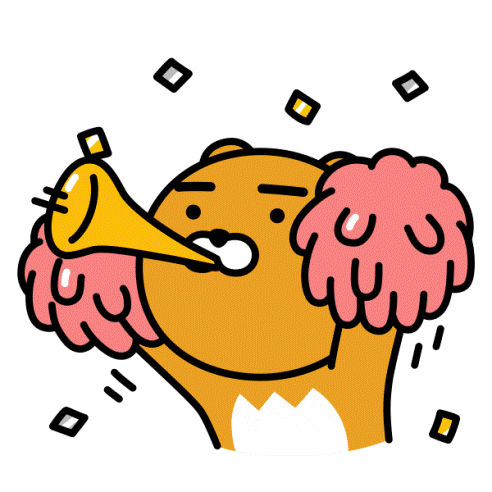 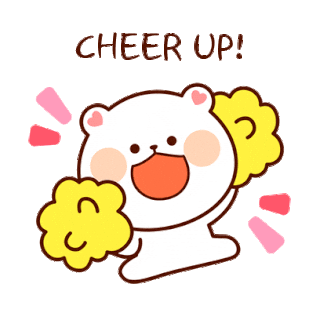 THI ĐỌC NHÓM
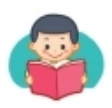 Gọi bạn
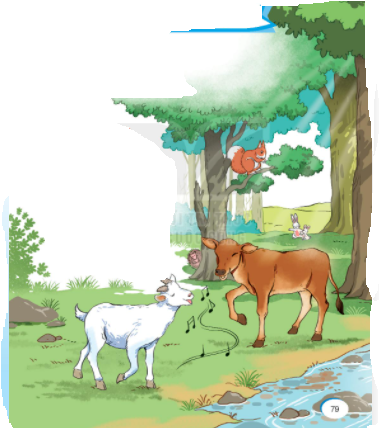 Tự xa xưa thuở nào
	Trong rừng xanh sâu thẳm
	Đôi bạn sống bên nhau
	Bê vàng và dê trắng.

	Một năm, trời hạn hán
	Suối cạn, cỏ héo khô
	Lấy gì nuôi đôi bạn
	Chờ mưa đến bao giờ ?

	Bê vàng đi tìm cỏ
	Lang thang quên đường về
	Dê trắng thương bạn quá
	Chạy khắp nẻo tìm bê
	Đến bây giờ dê trắng
	Vẫn gọi hoài: “Bê ! Bê !”
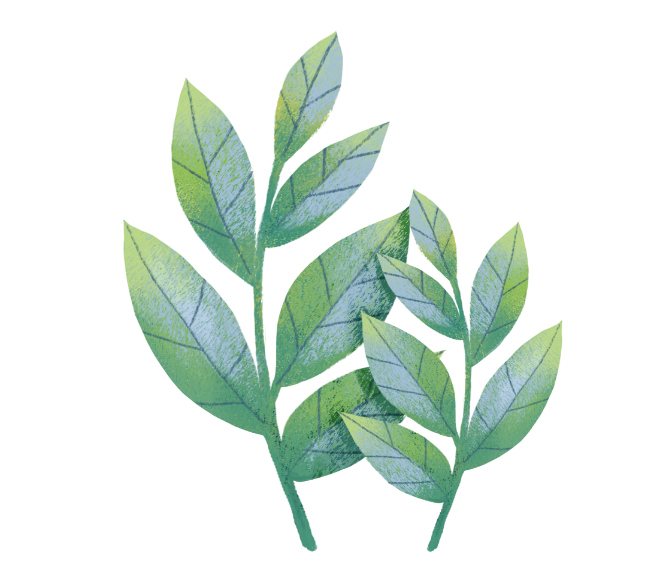 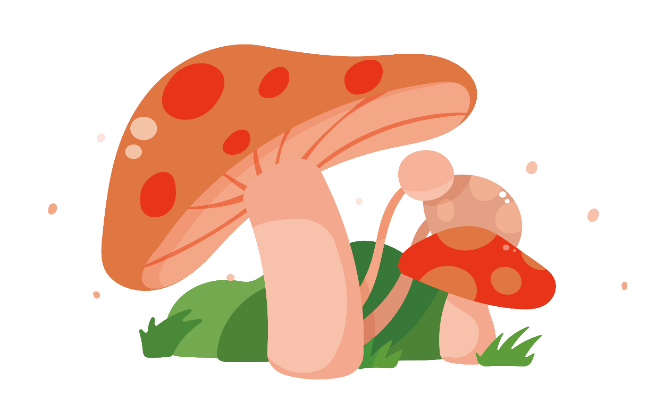 (Định Hải)
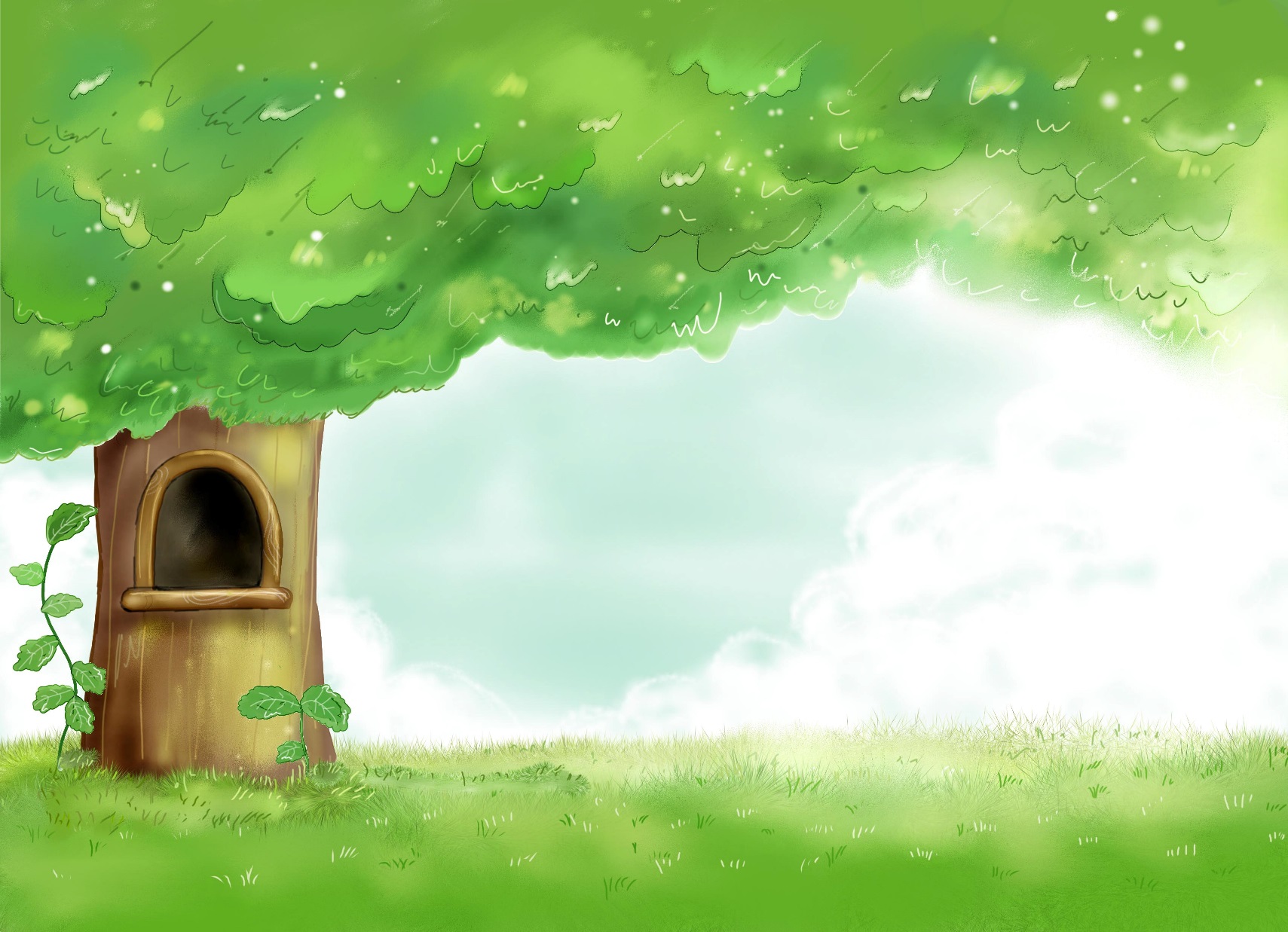 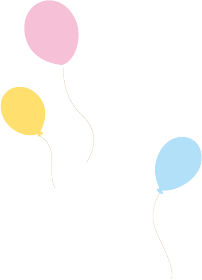 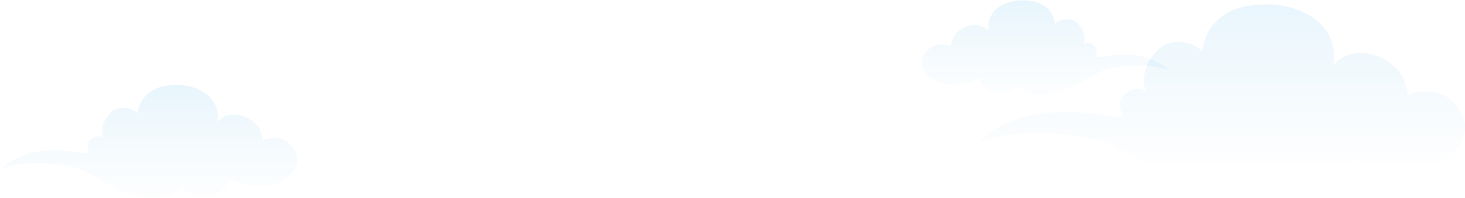 CỦNG CỐ, DẶN DÒ
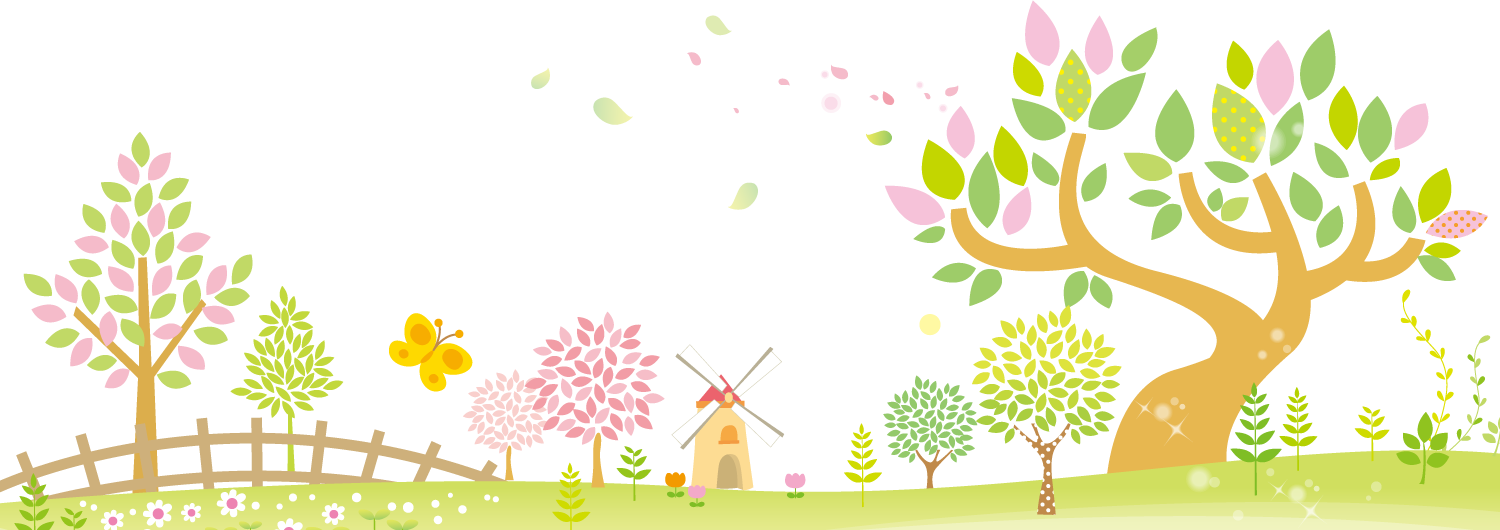 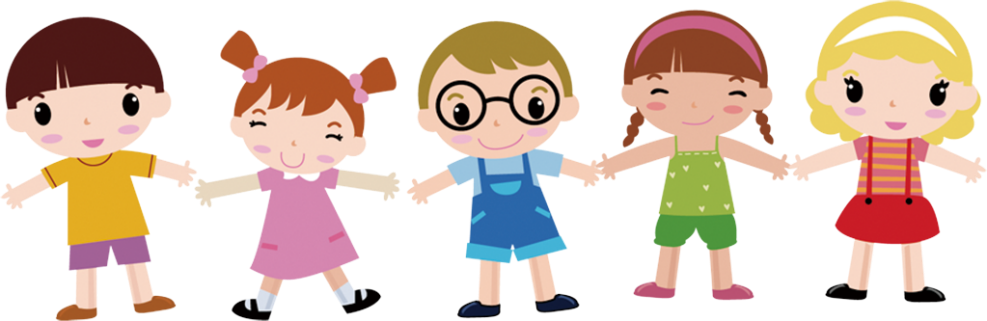 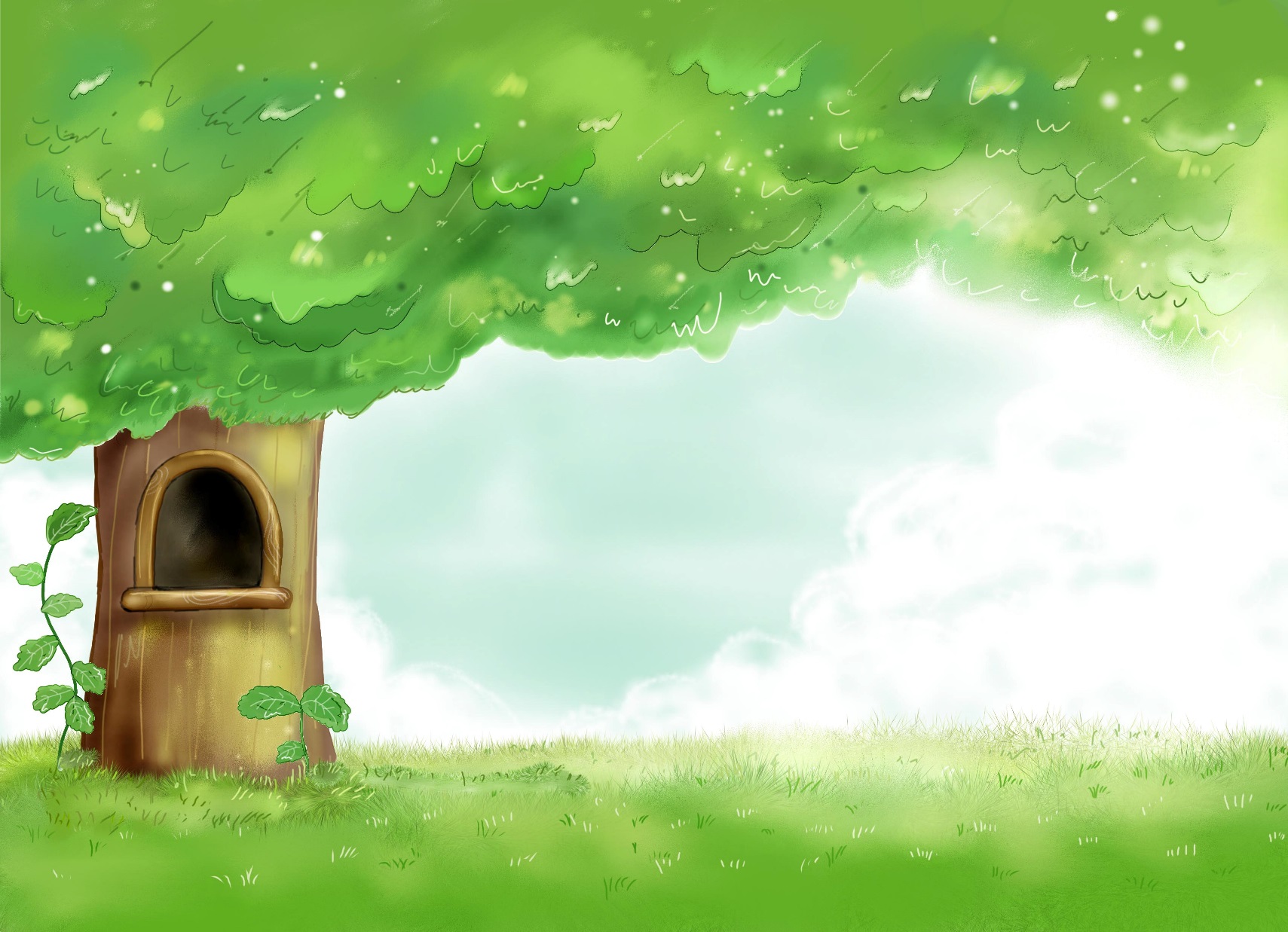 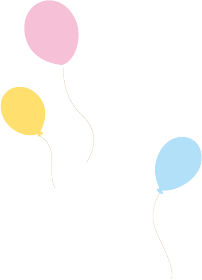 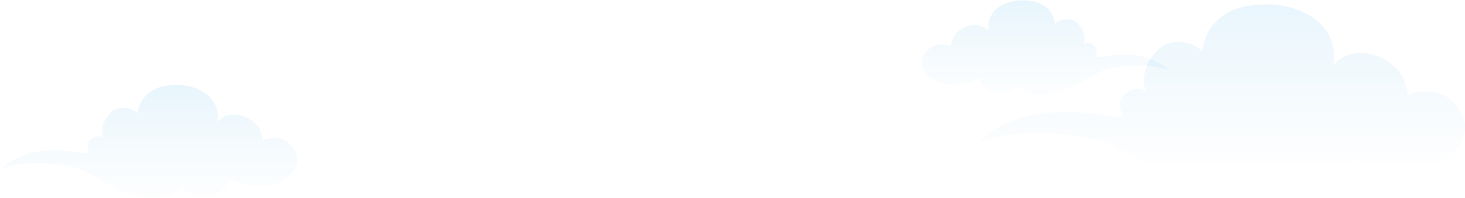 CHÂN THÀNH CẢM ƠN
CÁC THẦY CÔ GIÁO 
VÀ CÁC EM HỌC SINH
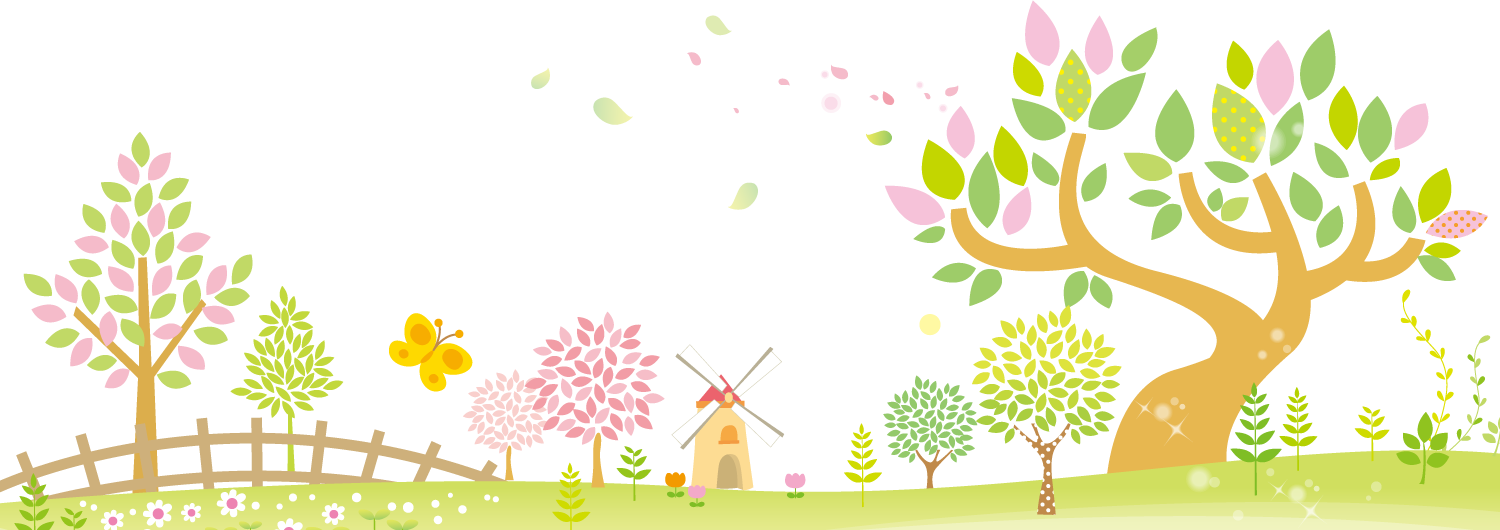 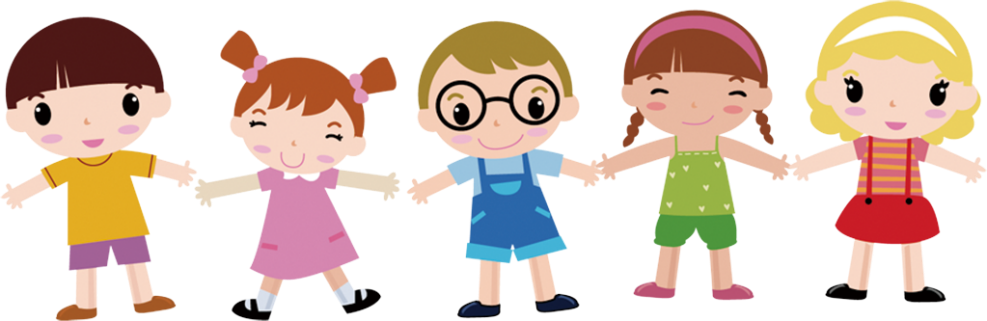